Escuela Normal de Educación Preescolar
Licenciatura en Educación Preescolar
Curso: modelos pedagógicos 
Ciclo: 2022-2023
Segundo año
 Grado: cuarto semestre                                     Sección: A
Titular:  Diana Elizabeth Cerda Orozco 

Melanie Aránzazu De la rosa de Santiago #7
Zaceht Michel Hernandez Breniz #16
Eva Carolina Morón Pérez  #20
Dulce Monserrat Palomo Uribe #22
Nancy Lizeth Ramírez González #24



Saltillo, Coahuila de Zaragoza                          febrero , 2023
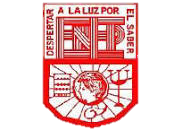